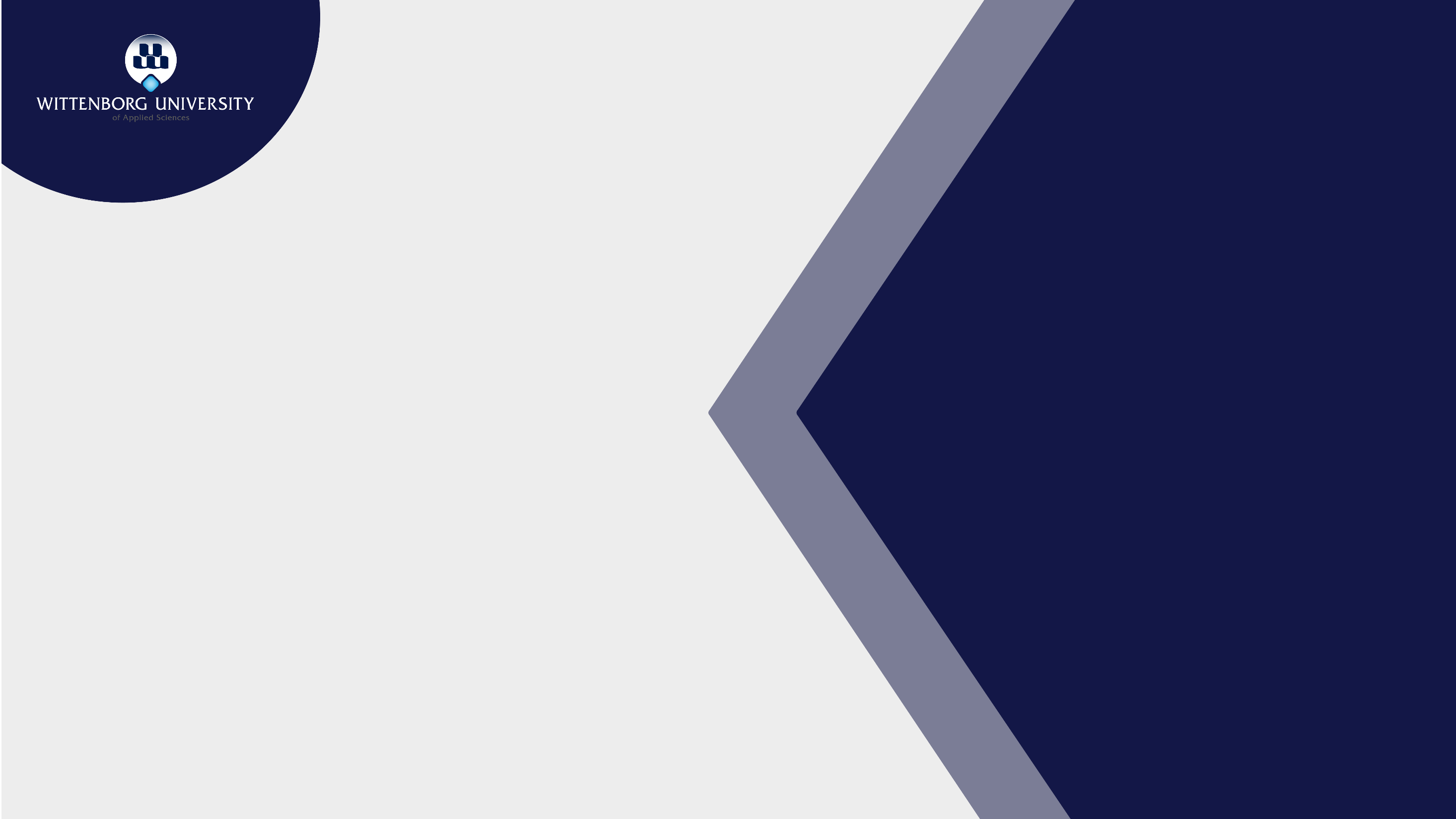 DATE:24th of October 2019

TIME: 11.00am
HIRING INTERNATIONALS
WEBINAR
REGISTER HERE:
https://wittenborg.clickmeeting.com/career-room/register
-info-
Aannemen van internationale studenten na hun studie
Zoekjaar
Kennis migrant
Aannemen van studenten tijdens studie
Aannemen van stagiairs